Functional Skills L1 Maths
Session 10
Starter Activity5 in 5
Recap
What did we do last lesson?
Practice Question
What are we doing today?
Probability
Mean, Median, Mode & Range
What do we need to know?
How to use the probability scale
How to work out the probability of a given scenario

Know the difference between mean, median, mode and range
Be able to find the mean, median, mode and range from a set of numbers
Probability
Probability Scale
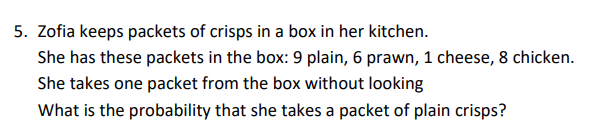 Practice question
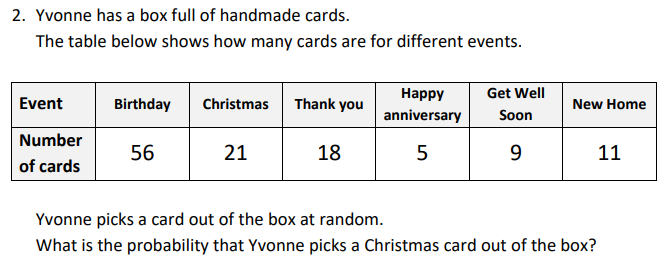 Practice question
Exam Question
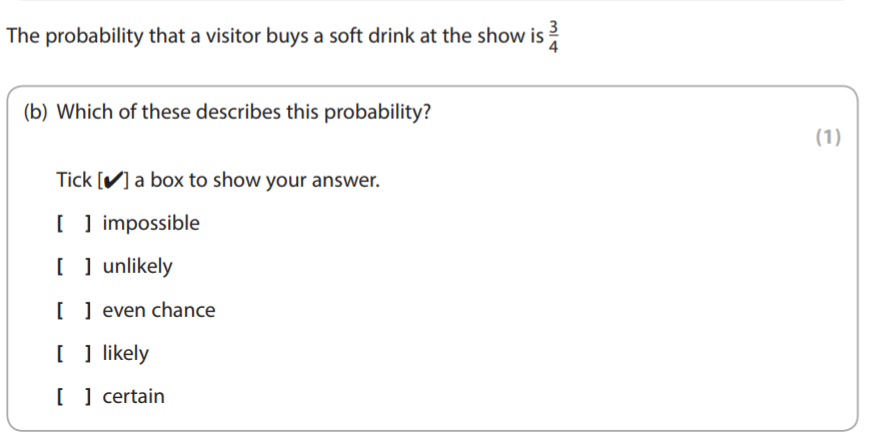 Exam Question
Exam Question
Mean, Median, Mode & Range
What are they?
Median
Mean
The middle one.
Put the numbers in ascending order first.
The ‘average’.
Add the numbers together and divide by how many there are.
Range
Mode
The span of the data.
Difference between the highest and lowest value.
The most common value.
Could be more than one answer.
Find the Mean, Median, Mode and Range from this set of numbers
3	4	5	3	2	1
Find the Mean, Median, Mode and Range from these sets of numbers
11,  5,  19,  11,  5,  7,  12

 120,  135,  115,  120,  130,  145

 70,  77,  73,  77,  81,  78,  76
Exam Question
Exam Question
Exam Question
Exam Question
Exam Question
Next week’s topics are:
Charts & Graphs
All done!